Chào mừng các con đến với
 tiết học Toán
Lớp 2/1
Trường Tiểu học Bình Thạnh
Giáo viên dạy: Lê Thị Ngọc Tuyến
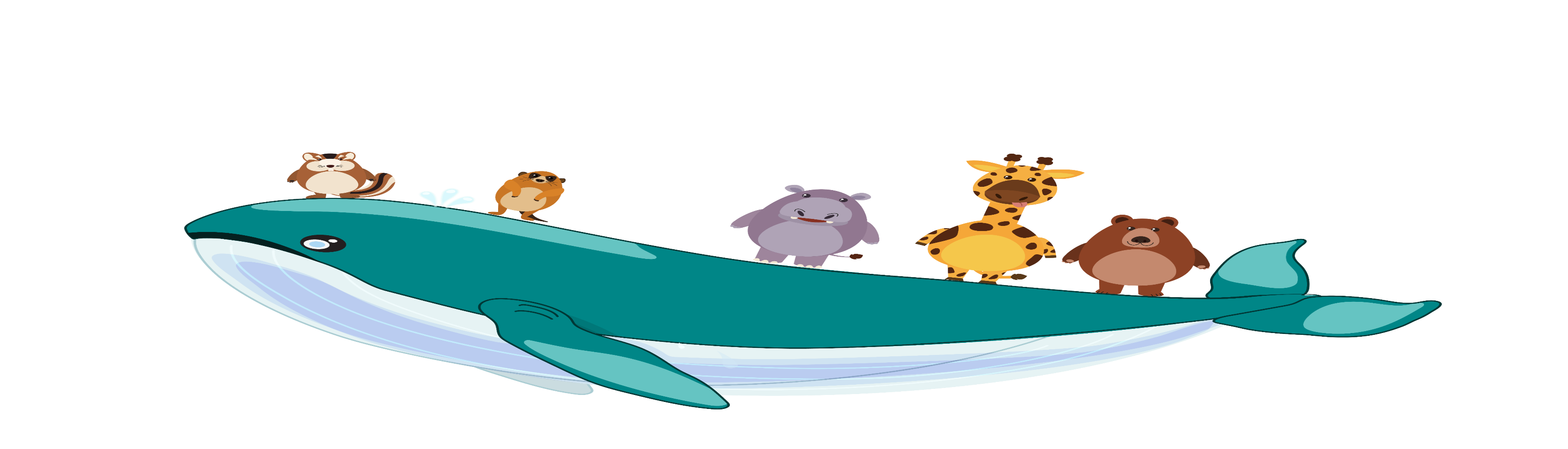 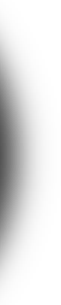 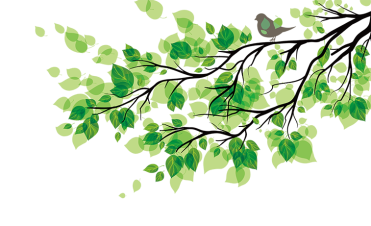 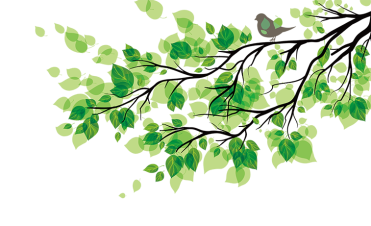 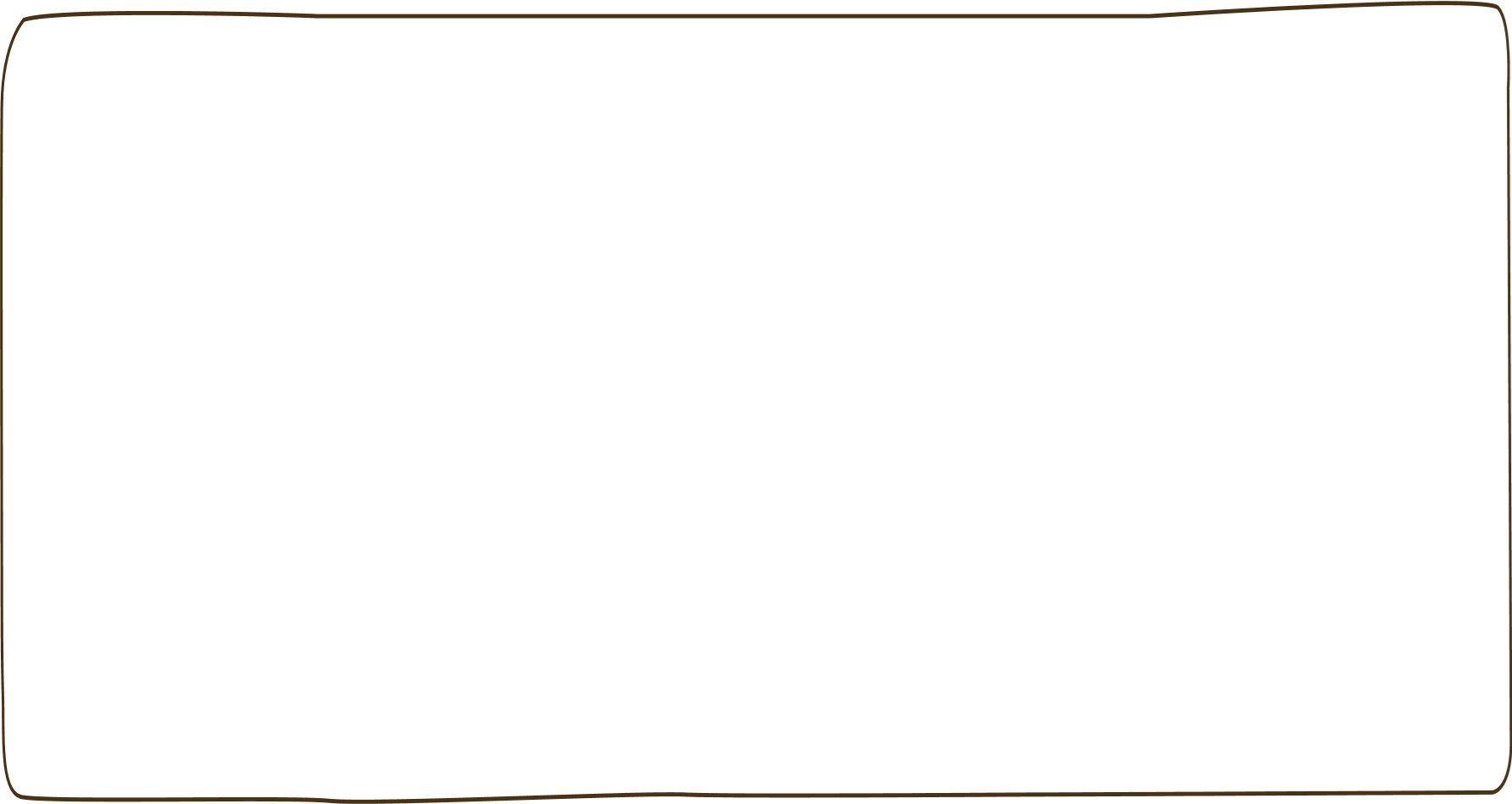 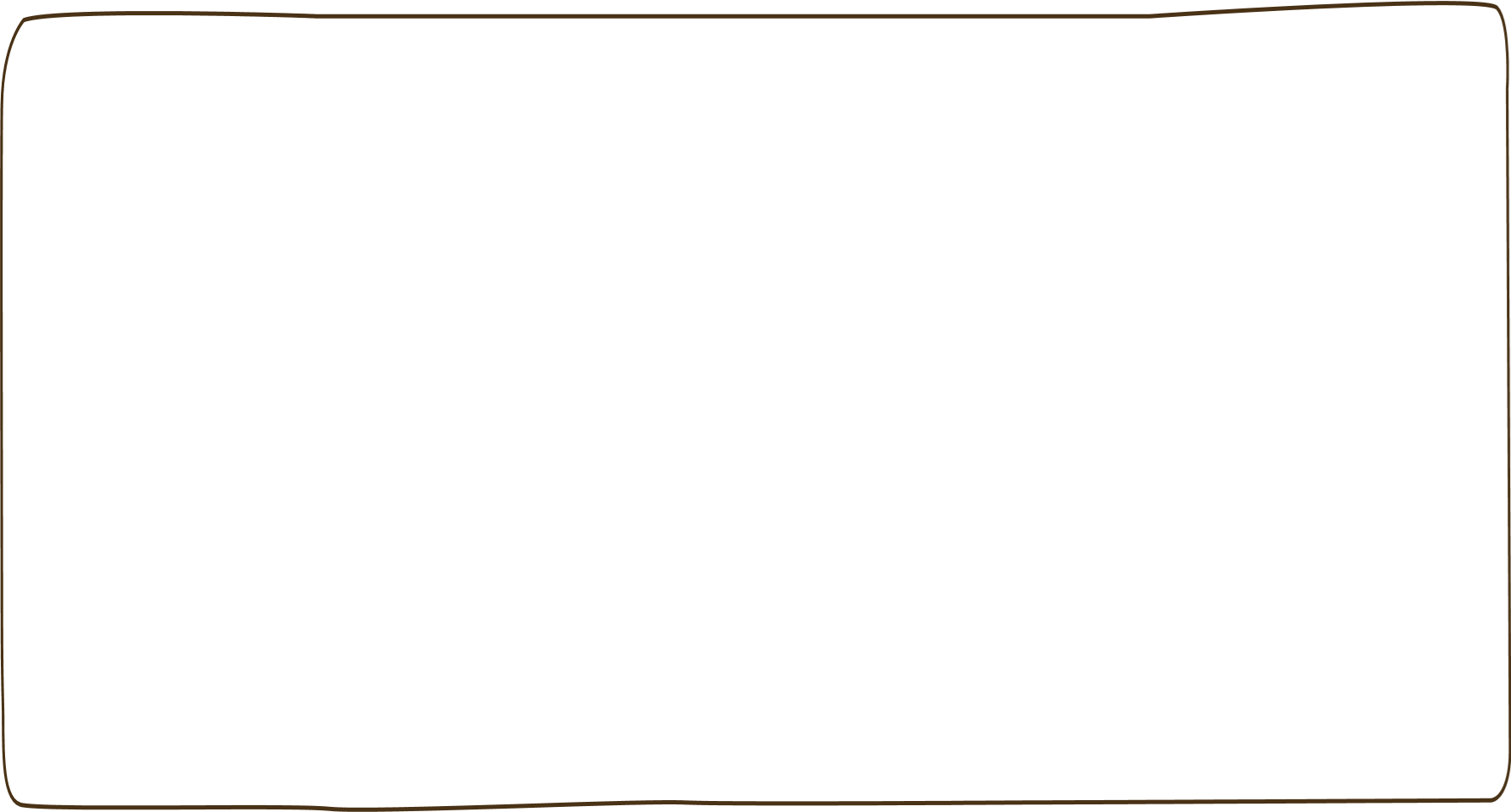 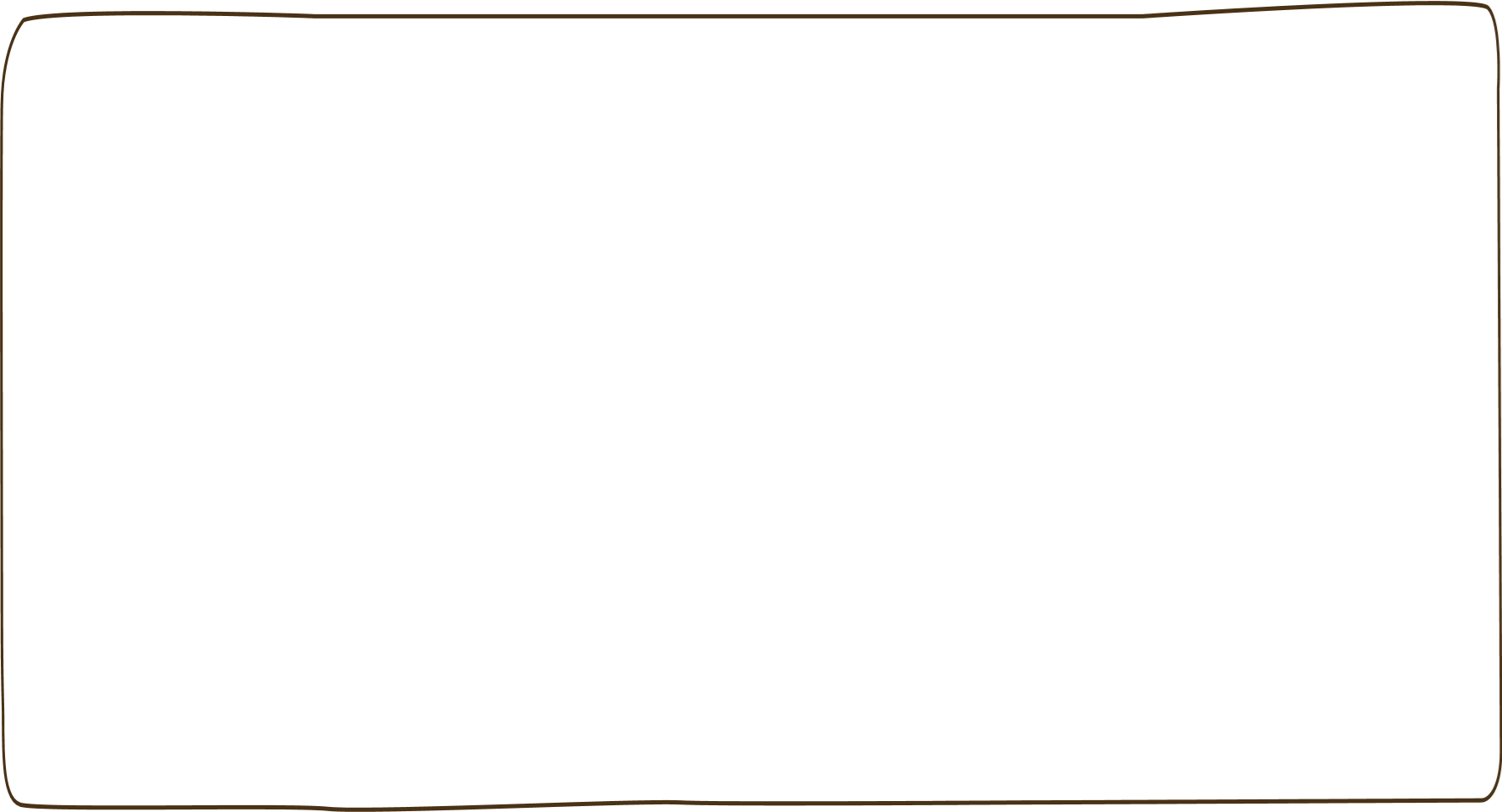 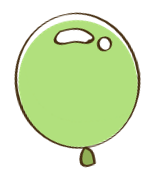 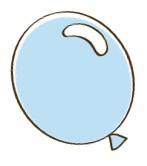 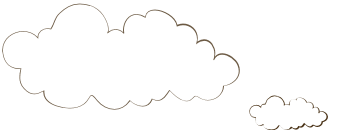 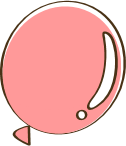 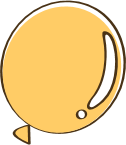 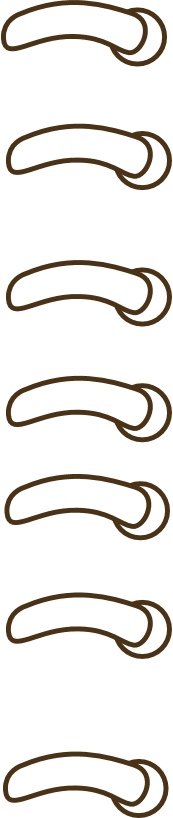 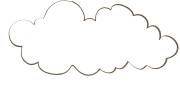 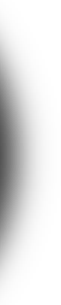 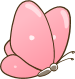 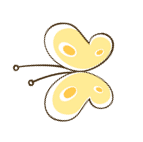 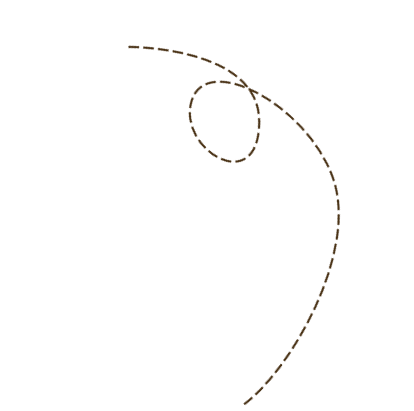 Khởi động
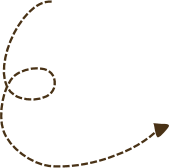 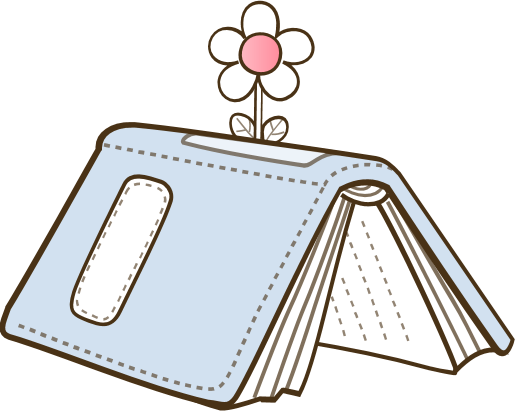 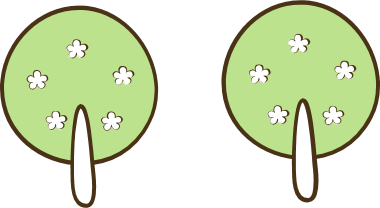 + 43                38 + 26
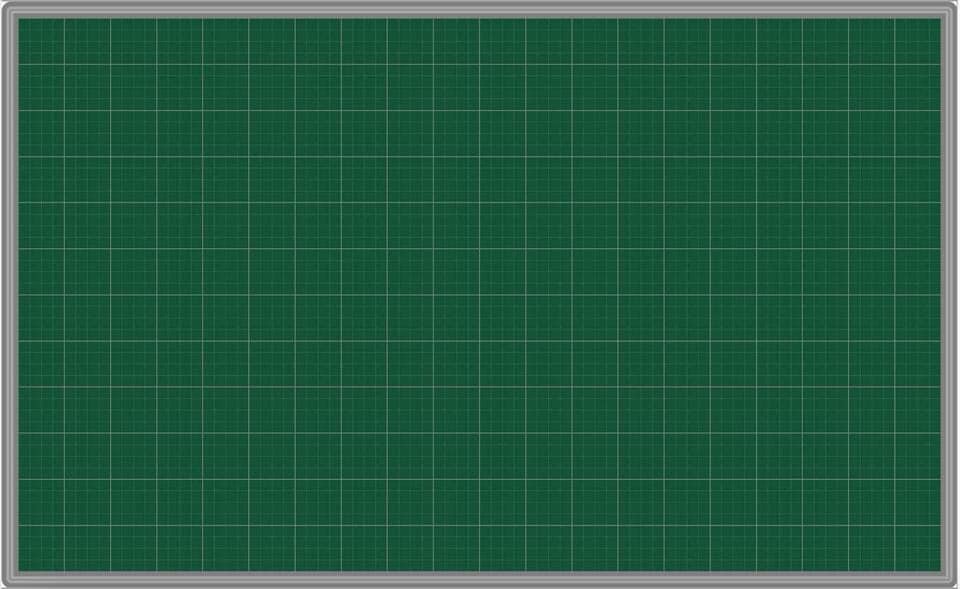 Thứ sáu, ngày 25 tháng 2 năm 2022
Toán
Bài 30: Phép cộng (có nhớ) trong phạm vi 100( tt)- tiết 1
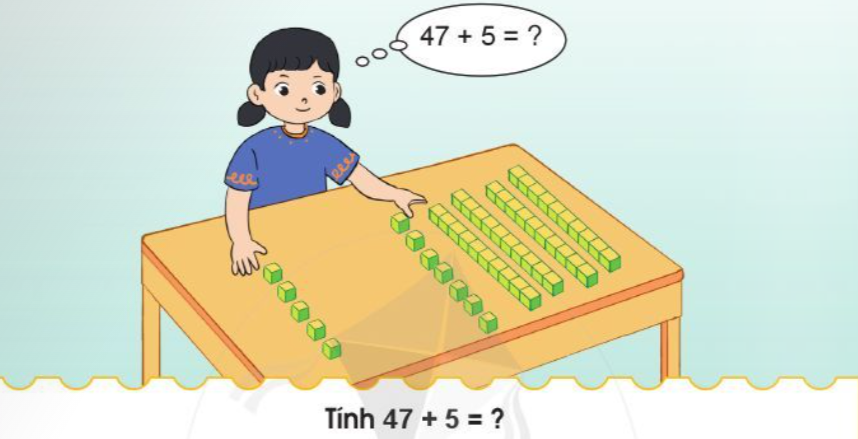 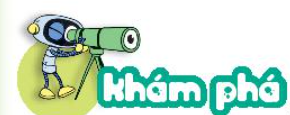 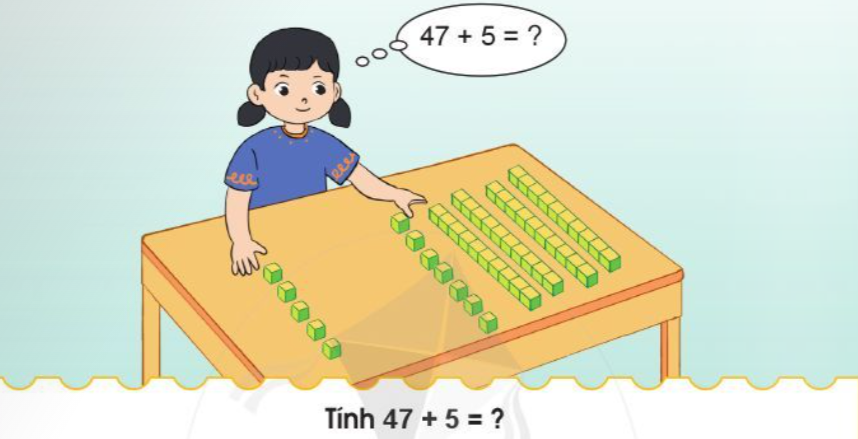 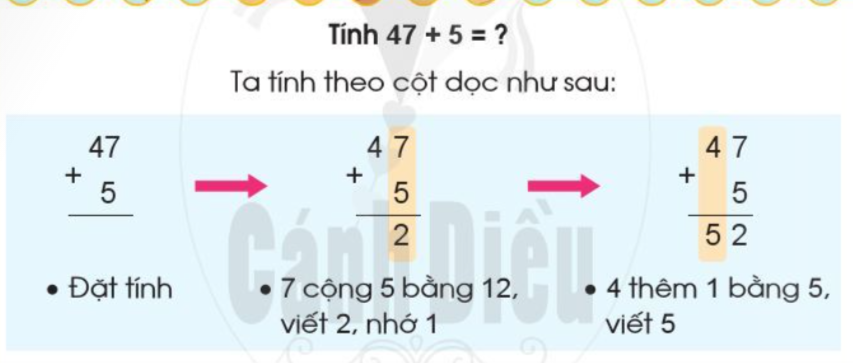 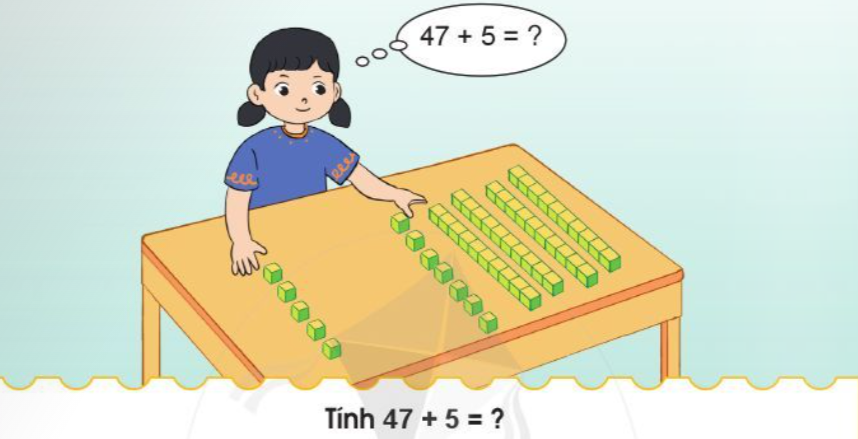 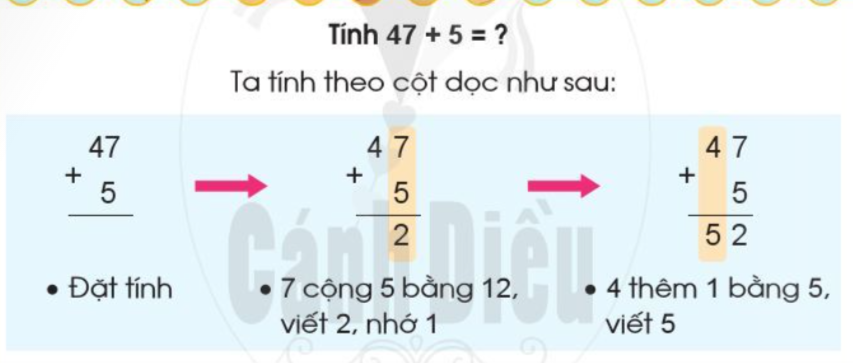 Vậy 47 + 5 = 52
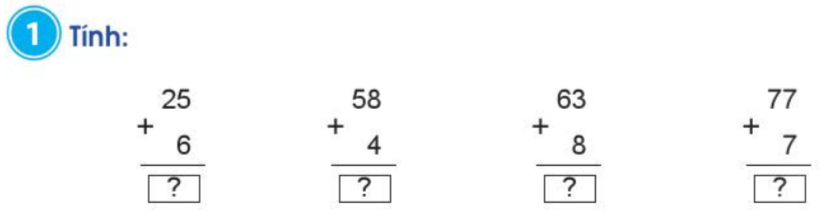 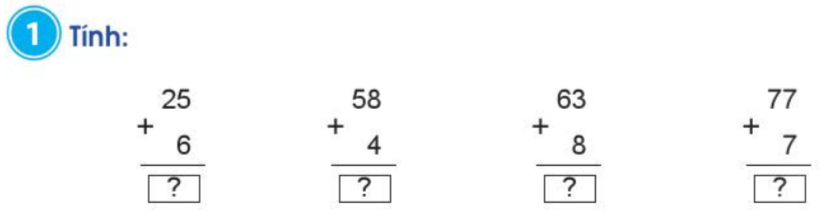 31
71
84
62
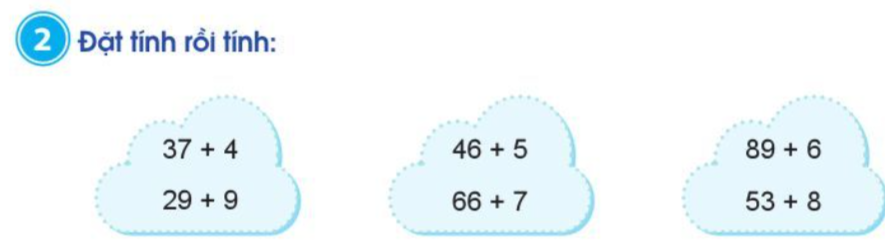 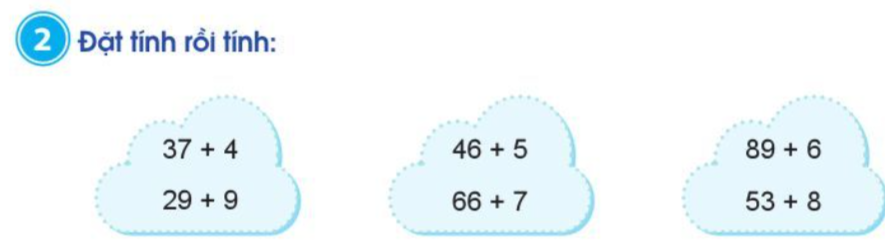 37
  4
－
46
  5
－
29
  9
－
66
  7
－
89
  6
－
53
  8
－
+
+
+
+
+
+
95
73
41
61
51
38
37 + 4
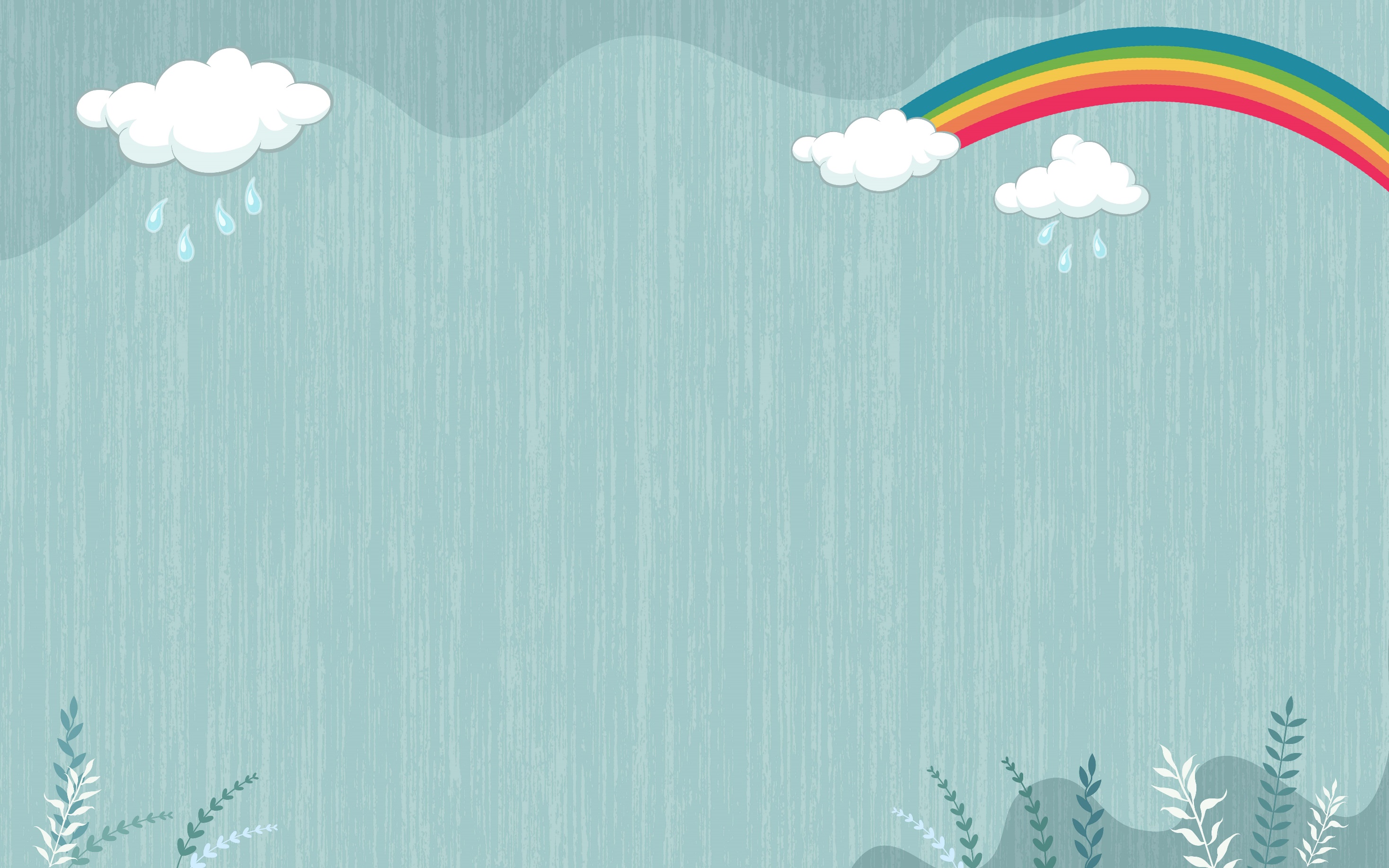 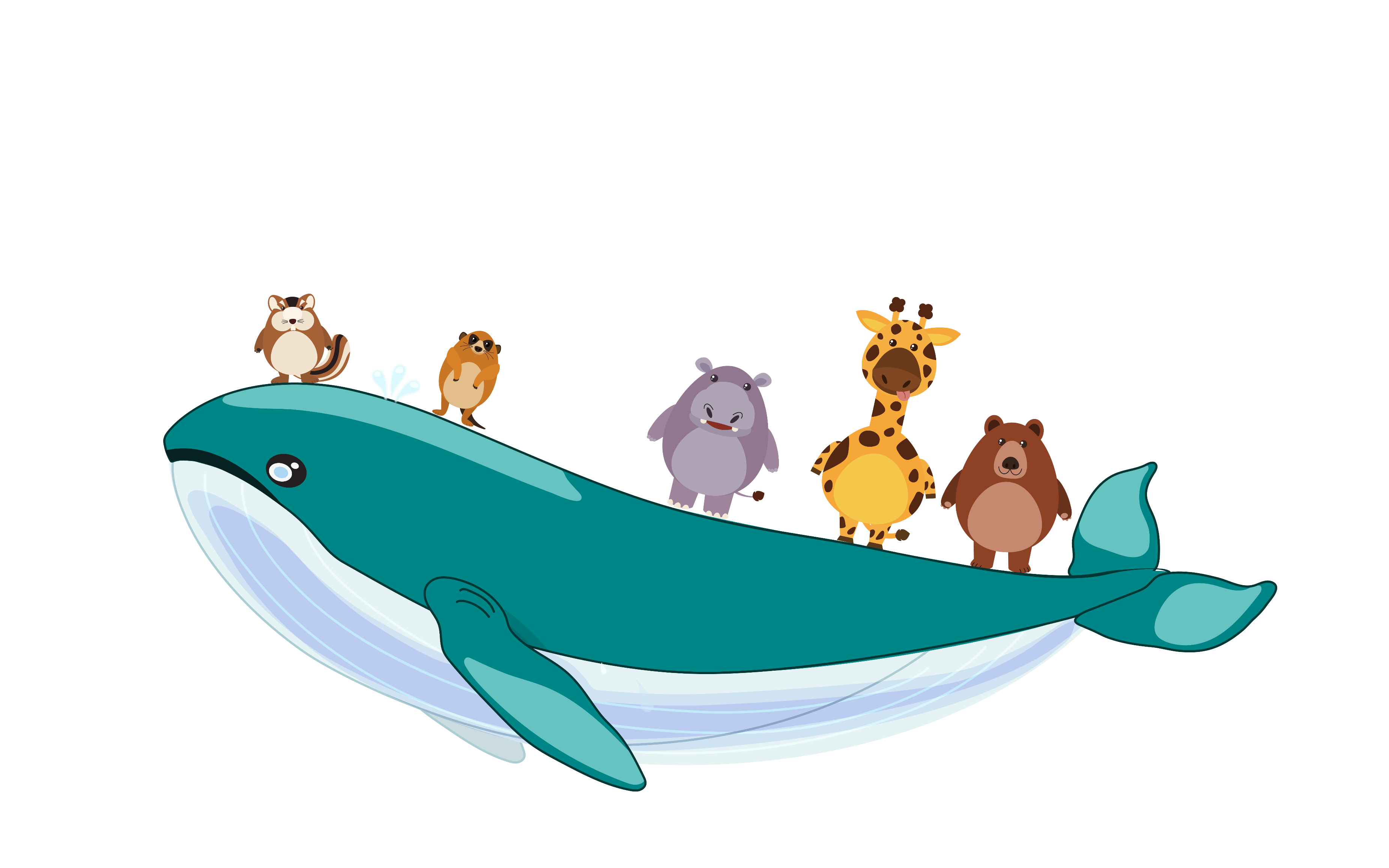 HẸN GẶP LẠI